КИТАЙ
Подготовила учитель географии Зайсунова И.Г.
Республика Китай
Китай… Древняя и немного загадочная страна…
Пять тысяч лет китайской цивилизации, и всего 62 года Китайской Народной Республике, 
    рожденной революцией. 
Какой же сегодня Китай?
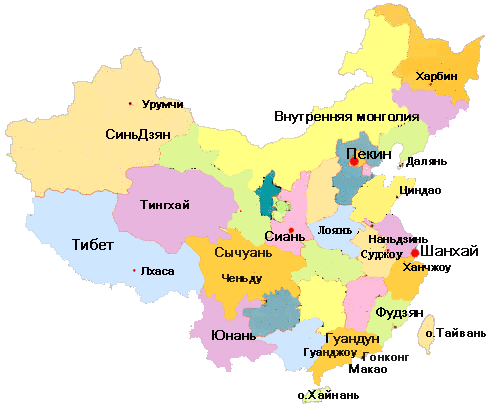 Shibu lijack
Географическое положение
Китайская народная  Республика- третье по размерам территории государство мира.

 С запада на восток протягивается на 5,7 тыс. км., а с севера на юг - почти на 3,7 тыс.км

По общей длине сухопутных границ  Китай занимает первое место.
Shibu lijack
[Speaker Notes: Китай – одно из древнейших государств мира. Первое октября 1949 года была провозглашена Китайская Народная Республика. Современный Китай расположен в Центральной и Восточной Азии, на западном побережье Тихого океана. Эта третья по площади (9,6 млн. кв. км.) страна на земном шаре.]
КНР омывается Жёлтым, Восточно-Китайским и Южно-Китайскими морями.  В прибрежной зоне насчитывается более 5000 островов, среди которых есть самые крупные – Тайвань и тропический остров Хайнань.
Shibu lijack
Флаг Китайской народной республики
Флаг был утверждён первого октября 1949 года на народном политическом консультативном совете. Его основной цвет – красный цвет коммунизма. В левом верхнем углу помещена пятиконечная золотая звезда, обрамлённая дугой из четырёх меньших звёзд. Крупная звезда олицетворяет лидерство коммунистической партии. Официального толкования  четырёх меньших звёзд нет; популярна трактовка, согласно которой они символизируют четыре класса – рабочих, крестьян, интеллигенцию и патриотических капиталистов.
Shibu lijack
Национальный цветок
Ни в одной стране мира пион не пользовался и не пользуется до сих пор такой любовью и почётом, как  в Китае. Здесь он выращивается более 1500 лет и является таким же  «Народным цветком», как хризантема у японцев и роза у европейцев.
Shibu lijack
Фестиваль Пионов
Во время фестиваля Пионов (15 — 25 апреля) проводятся гала — концерты, выставки пионов, картин, фонарей, семинары по культивации пионов, праздничные банкеты.В Китае также ежегодно проводится Международный фестиваль каллиграфов, фестиваль Конфуция, Международный фестиваль ушу в Шаолине, Факельный праздник народности и,фестиваль бумажных змеев, Праздник Воды (По Шуй). Многие национальные меньшинства сохранили свои традиционные праздники. У дайцев — это «Праздник воды», у монголов — «Надом», ияне отмечают «Праздник Факела», яотянесправляют «Праздник Дану», байцы устраивают «Мартовский базар», чжуане — песенныесоревнования, тибетцы отмечают тибетский Новый год и праздник урожая «Ванго».
ЗДРАВСТВУЙТЕ !
ДОБРО ПОЖАЛОВАТЬ В КИТАЙ !
Религии
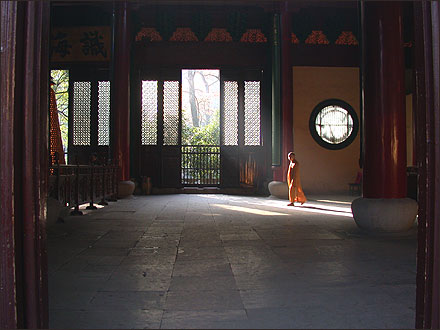 Буддийские храмы
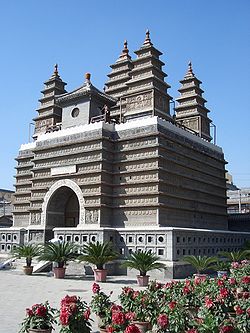 Храм наивысшей радости
Буддийские храмы и пагоды
В Китае насчитывается свыше 2000 пагод. Пагода – тип монументального буддийского культурного сооружения, зародившегося в Индии. Она предназначена для хранения останков Будд и праха монахов
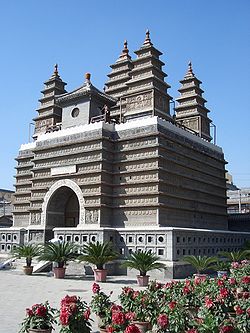 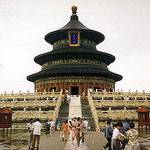 Shibu lijack
Дворец в Лхасе
Китайский юань
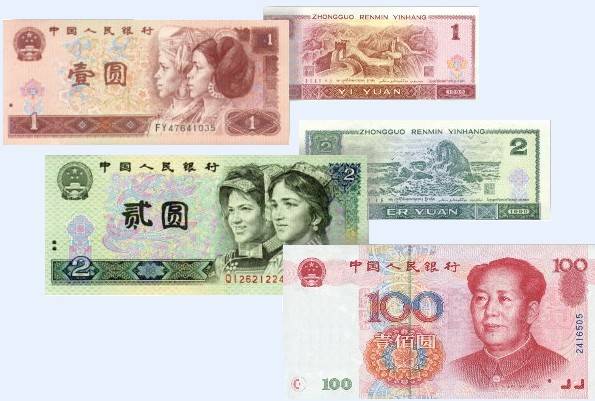 Китайские сады
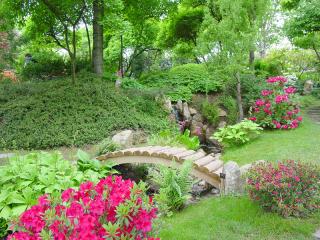 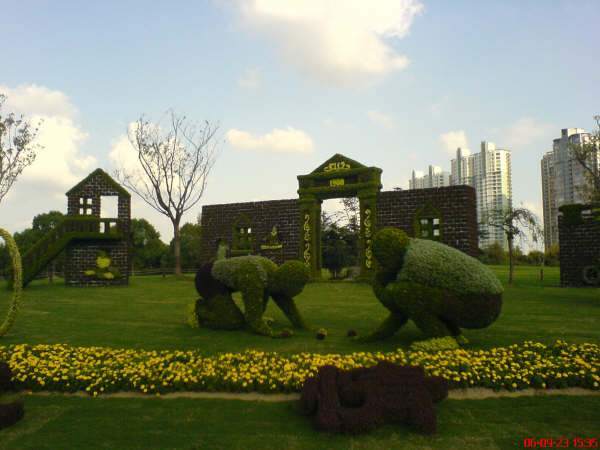 Великая Китайская стена
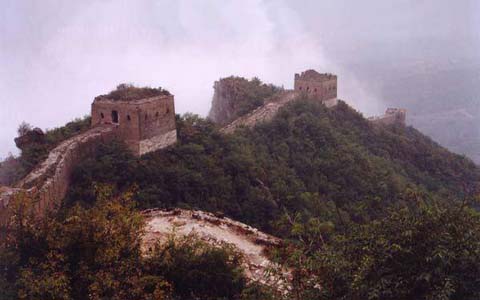 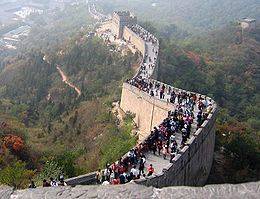 Театр
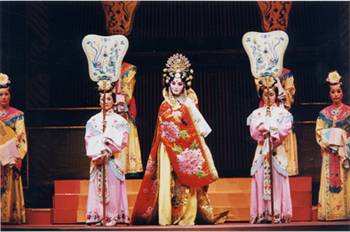 Пекинская опера
Китайская живопись
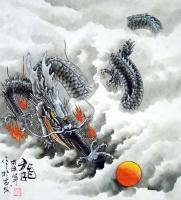 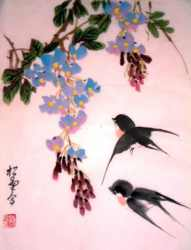 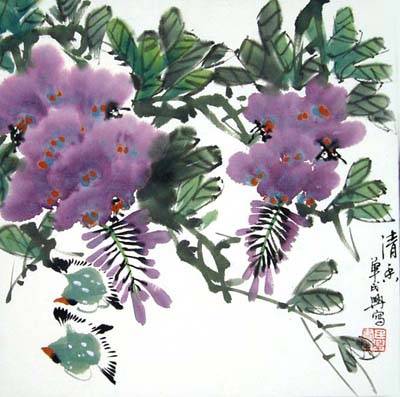 Китайская кухня
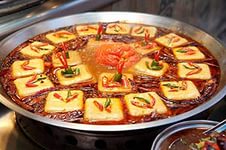 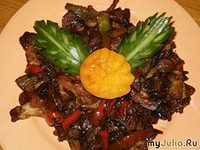 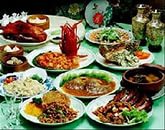 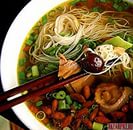 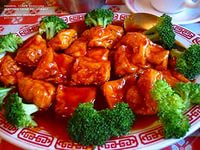 www.themegallery.com
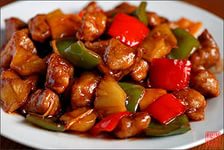 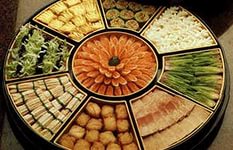 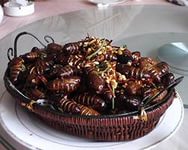 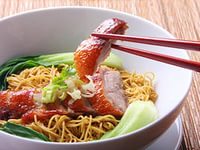 www.themegallery.com
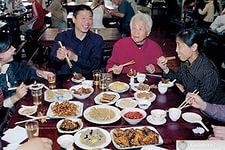 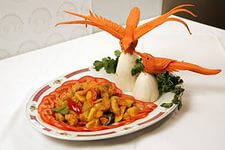 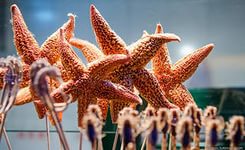 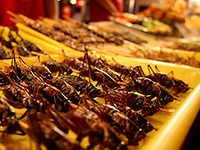 www.themegallery.com
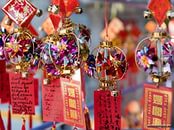 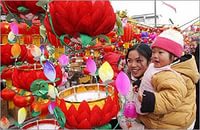 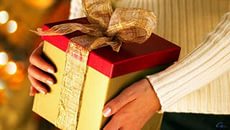 www.themegallery.com
Культура чаепития文化喝茶
Культура чаепития — это китайская традиция. На юге Китая чай пьют уже более двух тысячелетий. В IX веке чай проник из Китая в Японию, затем в Корею. А в Россию чай пришел из Азии через Сибирь. В 1567 году побывавшие в Китае казачьи атаманы описали неизвестный на Руси китайский напиток. Столетие спустя чай появился при царском дворе:его привез посол Василий Старков в подарок от монгольского хана. Почти все китайцы любят также пить кофе.
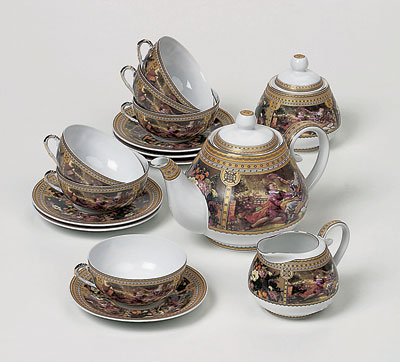 www.themegallery.com
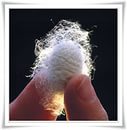 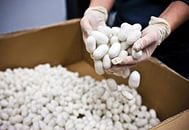 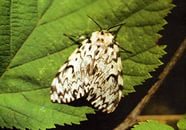 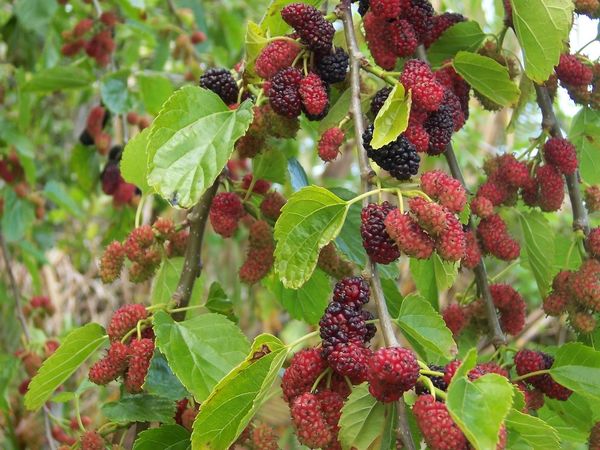 www.themegallery.com
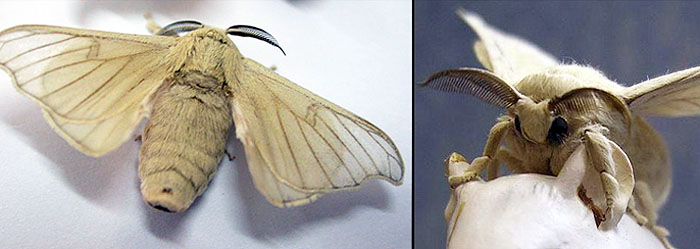 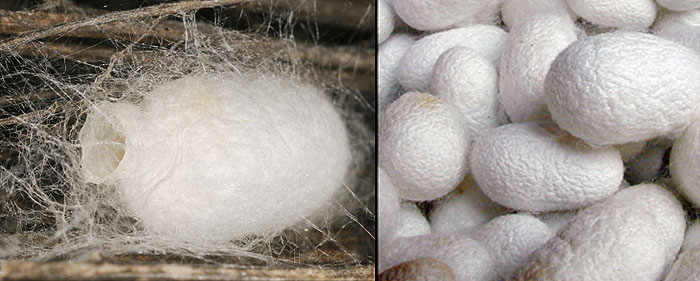 www.themegallery.com
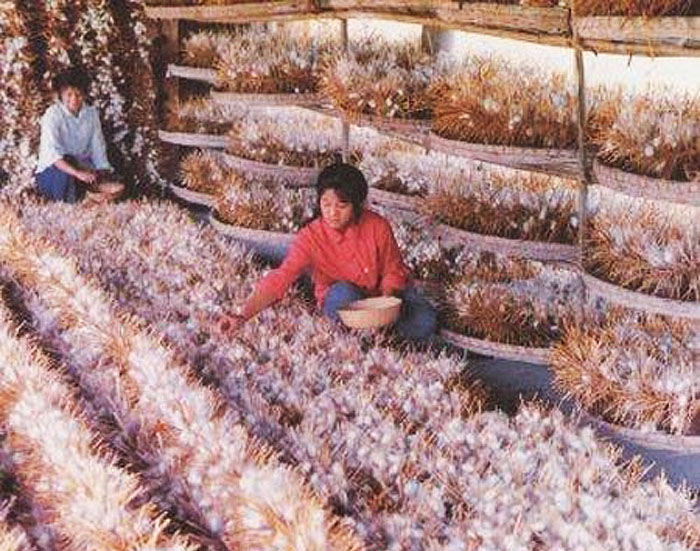 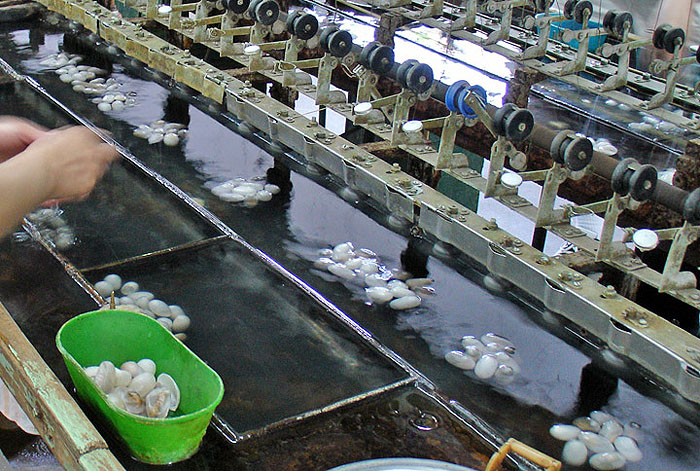 www.themegallery.com
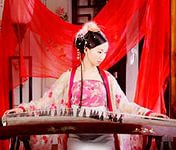 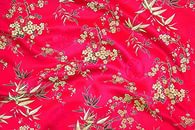 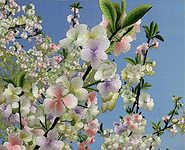 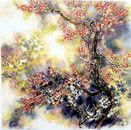 www.themegallery.com